Helping Your Student Be A Successful Learner
Navigating the life of remote learning can be tricky for families, but we want to assure you that you do not need to fulfill the role of educator on top of all of the many other things you do.  SLCSE teachers have developed lessons that they expect students to complete independently or within their class community.  Additionally, teachers are available during class time and office hours to offer learning support.  However, students will likely need support and guidance from you to facilitate their learning process.   
The following is a list of tips to help you help your student.
Helpful tips for supporting your student
Create a learning space that fosters successful learning (see “Creating a Learning Space at Home” document).

Develop a daily learning schedule with your student and help your student maintain that schedule throughout the year.  That schedule should include the following:
A consistent wake-up time and bedtime
Scheduled time for each class that includes:
Class zoom times
Time to work on class assignments
Several brain breaks throughout the day that include something active and/or outside
Clear time when schoolwork concludes for the day 

Stay Informed
Sign up in Canvas to be an “observer” in each of your student’s classes.  
Check Canvas at the beginning of each week to see what your student will be learning, what work will be assigned, and when assignments are due.  Use this information to help your student manage their time effectively.
Check Canvas throughout the week to make sure work has been submitted.
Sign up in PowerSchool to receive regular grade notifications.
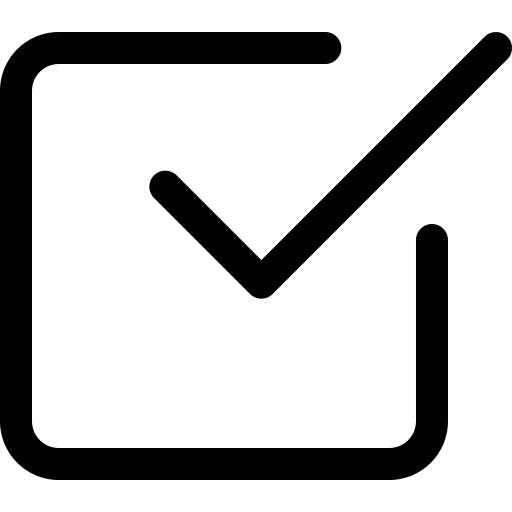 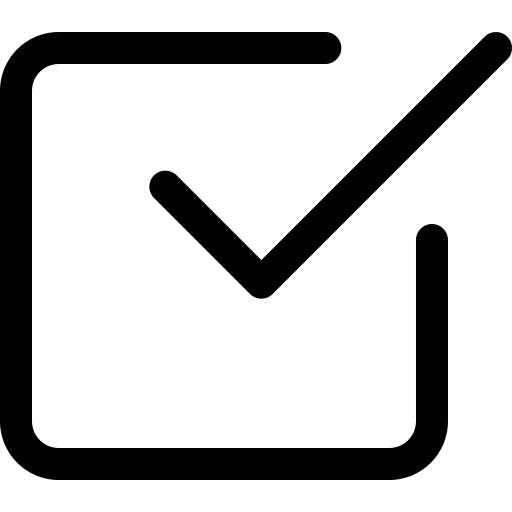 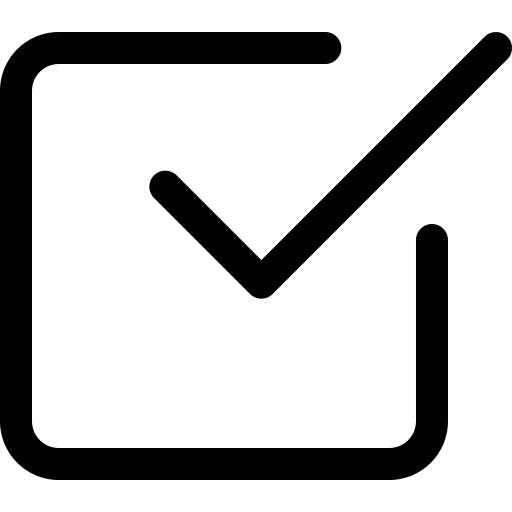 Check in frequently
Ask your student about what they are learning in their classes, what they are struggling with, and what they are enjoying.
Use the “What to do when you don’t know what to do: Academic Help” and RAFTS as a guide for walking your student through common issues. 

If you notice your student struggling excessively on an assignment, offer your help.  Often times a student might just need help with directions, finding a website, or something else that is an easy fix.  If it is a more complicated issue, contact the teacher.

Encourage and expect your student to contact their teacher with any questions or concerns they have.  Teachers are available on Zoom during ‘Teacher Access’ time and help sessions and can be contacted via Canvas or email anytime. 

If you have any questions or concerns, don’t hesitate to reach out to a teacher, counselor, or administrator.
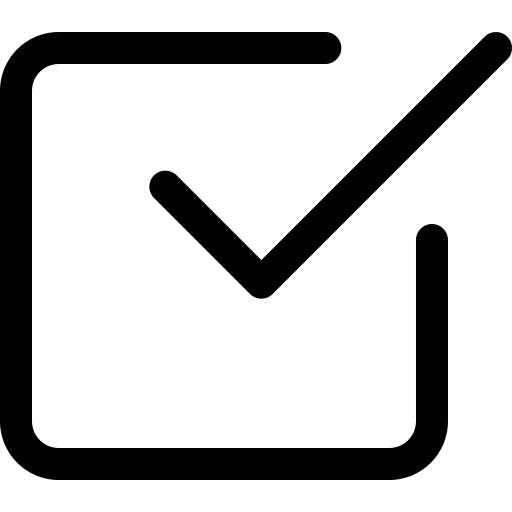 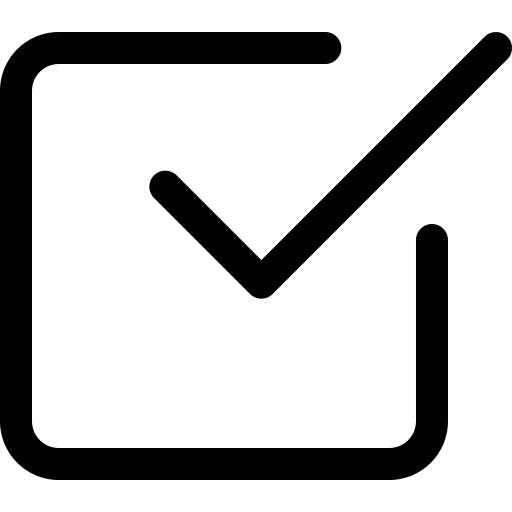 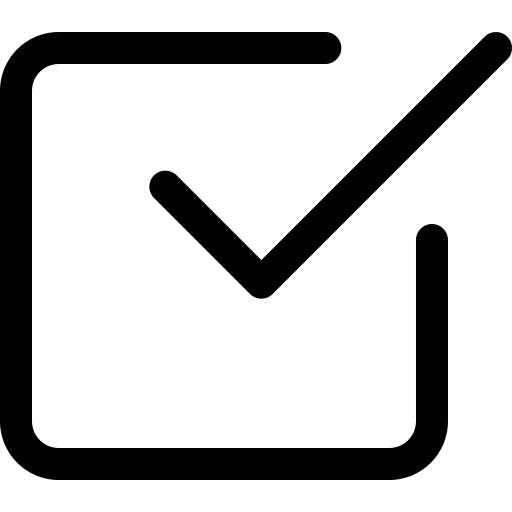 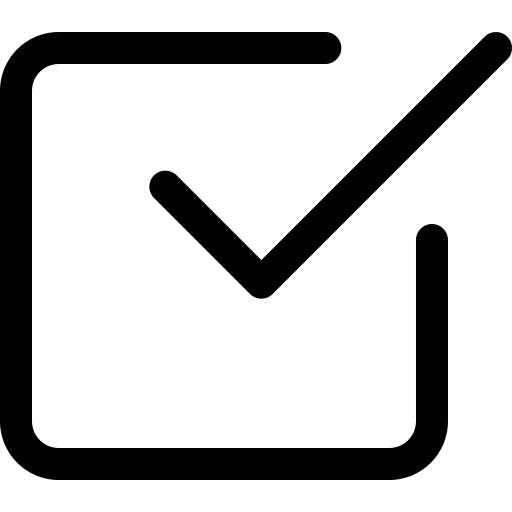 Resources
Canvas Parent App:

Google Play:  https://play.google.com/store/apps/details?id=com.instructure.parentapp&hl=en_US
Apple: 
https://apps.apple.com/us/app/canvas-parent/id1097996698
 

PowerSchool Mobile App: 

Google Play: https://play.google.com/store/apps/details?id=com.powerschool.portal
Apple:
 https://apps.apple.com/us/app/powerschool-mobile/id973741088
How to be an observer in Canvas

1. Go to slcschools.instructure.com/login/canvas and create an account. 

2. Enter your student’s pairing code: ______________________ during  account activation. 
The pairing code is generated from the student’s account 
Have the student log into Canvas on a computer. 
Click Account, then Settings
On the bottom-right, click on Pair with Observer. 
Copy the pairing code. 

3. To add additional children, click on Account in the top left, then Settings Click on Observing 

4. Type the pairing code in the Student Pairing Code field and click the Add Student button.
Ayudando a su estudiante a ser un estudiante exitoso
Navegar por la vida del aprendizaje remoto puede ser complicado para las familias, pero queremos asegurarle que no necesita cumplir el papel de educador además de todas las otras cosas que hace. Los maestros de SLCSE han desarrollado lecciones que esperan que los estudiantes completen de forma independiente o dentro de la comunidad de su clase. Además, los maestros están disponibles durante el horario de clase y el horario de oficina para ofrecer apoyo al aprendizaje. Sin embargo, es probable que los estudiantes necesiten su apoyo y orientación para facilitar su proceso de aprendizaje.
La siguiente es una lista de consejos que le ayudarán a ayudar a su estudiante.
Consejos útiles para apoyar a su estudiante
Cree un espacio de aprendizaje que fomente el aprendizaje exitoso (consulte el documento “Creación de un espacio de aprendizaje en casa”).

Desarrolle un horario de aprendizaje diario con su estudiante y ayúdelo a mantener ese horario durante todo el año. Ese programa debe incluir lo siguiente:
Un horario constante para despertarse y acostarse
Tiempo programado para cada clase que incluye:
Tiempos de zoom de clase
Es hora de trabajar en las tareas de la clase.
Varios descansos cerebrales a lo largo del día que incluyen algo activo y / o externo
Hora clara cuando concluye el trabajo escolar del día

Mantente informado
Regístrese en Canvas para ser un "observador" en cada una de las clases de su estudiante.
Consulte Canvas al comienzo de cada semana para ver lo que su estudiante aprenderá, qué trabajo se asignará y cuándo vencen las asignaciones. Utilice esta información para ayudar a su estudiante a administrar su tiempo de manera efectiva.
Revise Canvas durante toda la semana para asegurarse de que se haya enviado el trabajo.
Regístrese en PowerSchool para recibir notificaciones de calificaciones regulares.
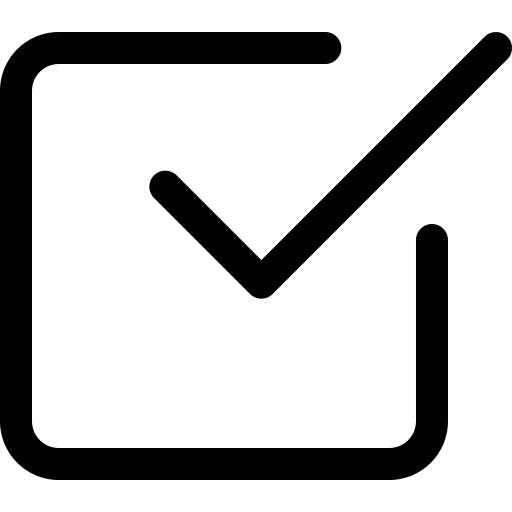 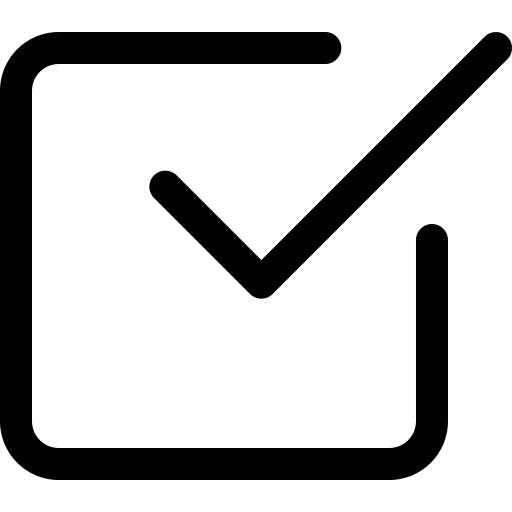 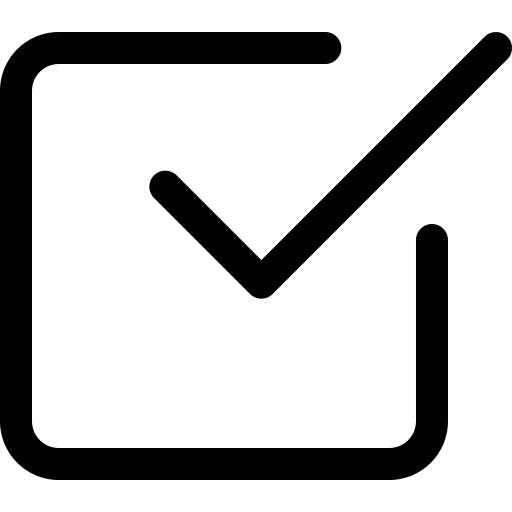 Regístrese con frecuencia
Pregúntele a su estudiante sobre lo que está aprendiendo en sus clases, con qué está luchando y qué está disfrutando.
Utilice "Qué hacer cuando no sabe qué hacer: Ayuda académica" como una guía para guiar a su estudiante a través de problemas comunes.

Si nota que su estudiante tiene demasiadas dificultades en una tarea, ofrezca su ayuda. A menudo, un estudiante puede necesitar ayuda con direcciones, encontrar un sitio web o algo más que sea fácil de solucionar. Si es un tema más complicado, comuníquese con el maestro.

Anime y espere que su estudiante se comunique con su maestro con cualquier pregunta o inquietud que tenga. Los profesores están disponibles en Zoom durante el tiempo de "Acceso para profesores" y las sesiones de ayuda y se puede contactar a través de Canvas o correo electrónico en cualquier momento.

Si tiene alguna pregunta o inquietud, no dude en comunicarse con un maestro, consejero o administrador.
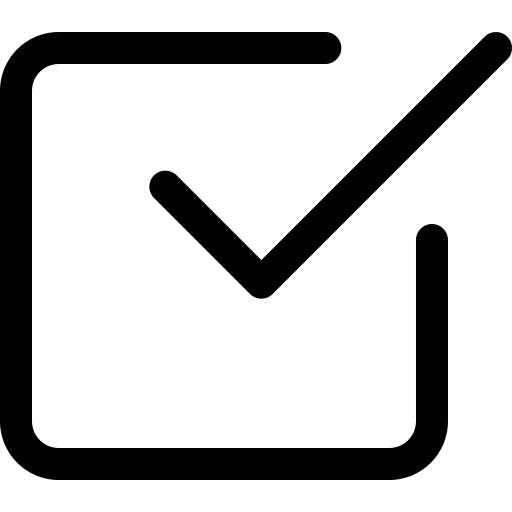 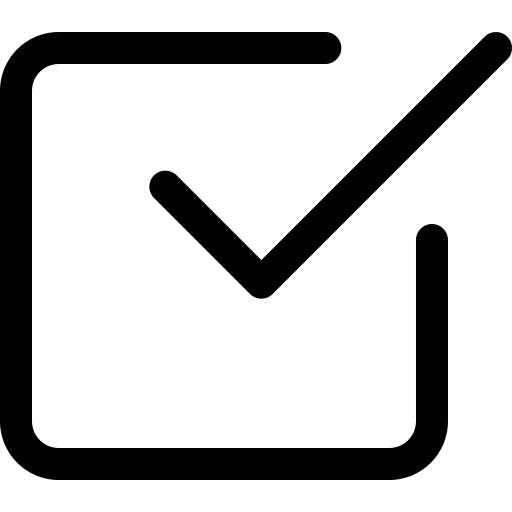 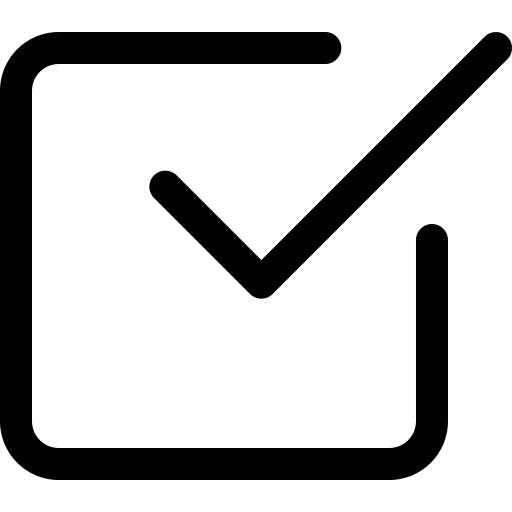 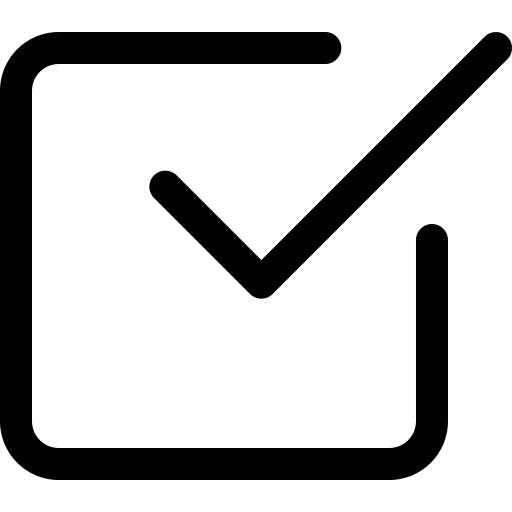 Recursos
Canvas Parent App:

Google Play:  https://play.google.com/store/apps/details?id=com.instructure.parentapp&hl=en_US
Apple: 
https://apps.apple.com/us/app/canvas-parent/id1097996698
 

PowerSchool Mobile App: 

Google Play: https://play.google.com/store/apps/details?id=com.powerschool.portal
Apple:
 https://apps.apple.com/us/app/powerschool-mobile/id973741088
Cómo ser un observador en Canvas

1. Vaya a slcschools.instructure.com/login/canvas y cree una cuenta.

2. Ingrese el código de emparejamiento de su estudiante: ______________________ durante la activación de la cuenta.
El código de emparejamiento se genera a partir de la cuenta del alumno.
Haga que el estudiante inicie sesión en Canvas en una computadora.
Haga clic en Cuenta, luego en Configuración
En la parte inferior derecha, haga clic en Emparejar con Observer.
Copie el código de emparejamiento.

3. Para agregar niños adicionales, haga clic en Cuenta en la parte superior izquierda, luego en Configuración Haga clic en Observar

4. Escriba el código de emparejamiento en el campo Código de emparejamiento del estudiante y haga clic en el botón Agregar estudiante.